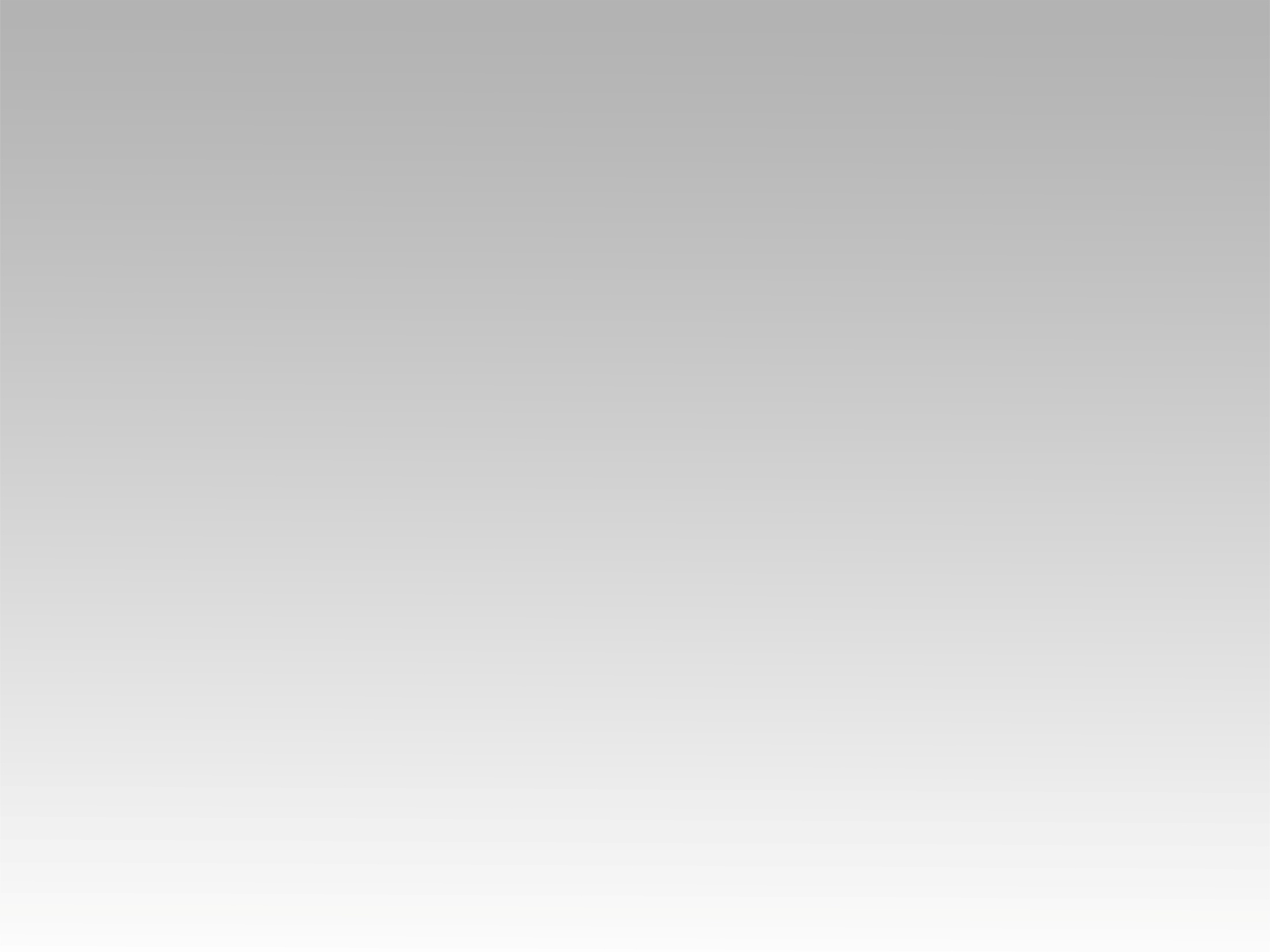 تـرنيــمة
نحن شعبك
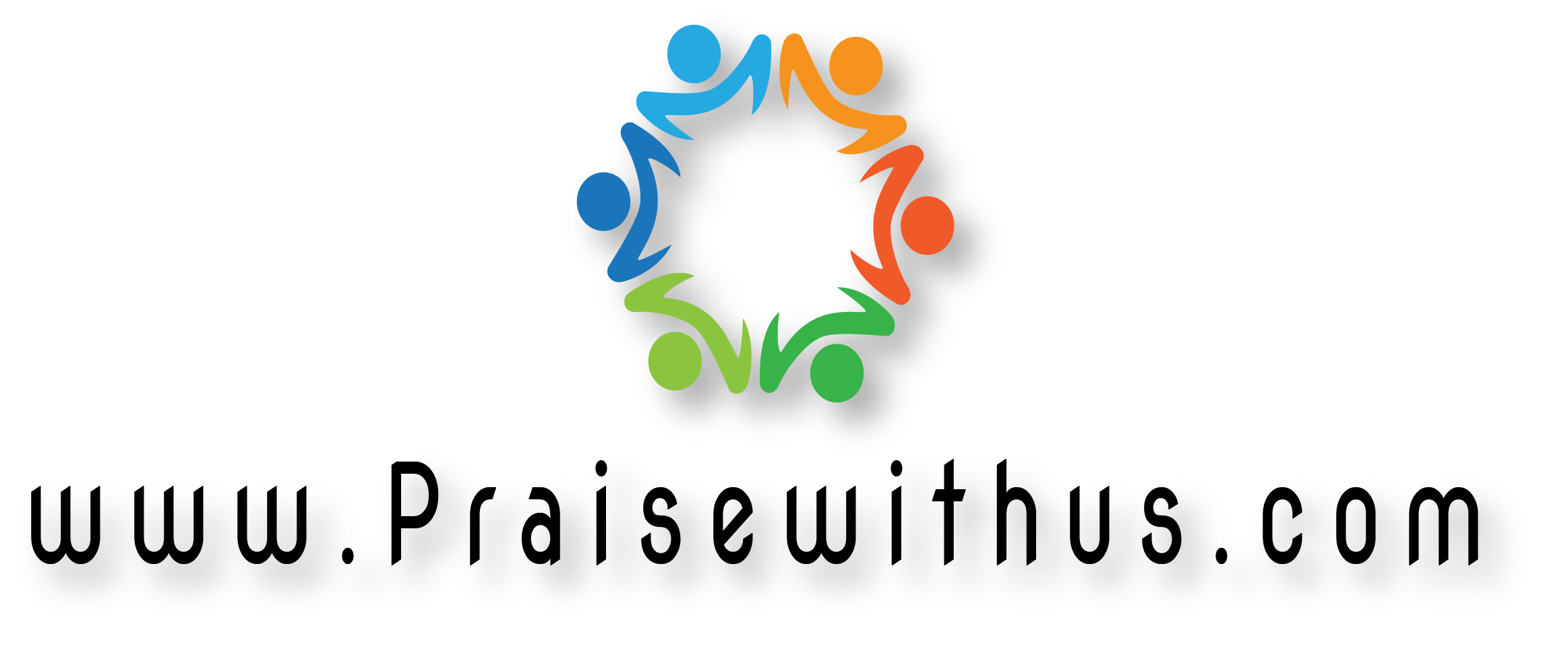 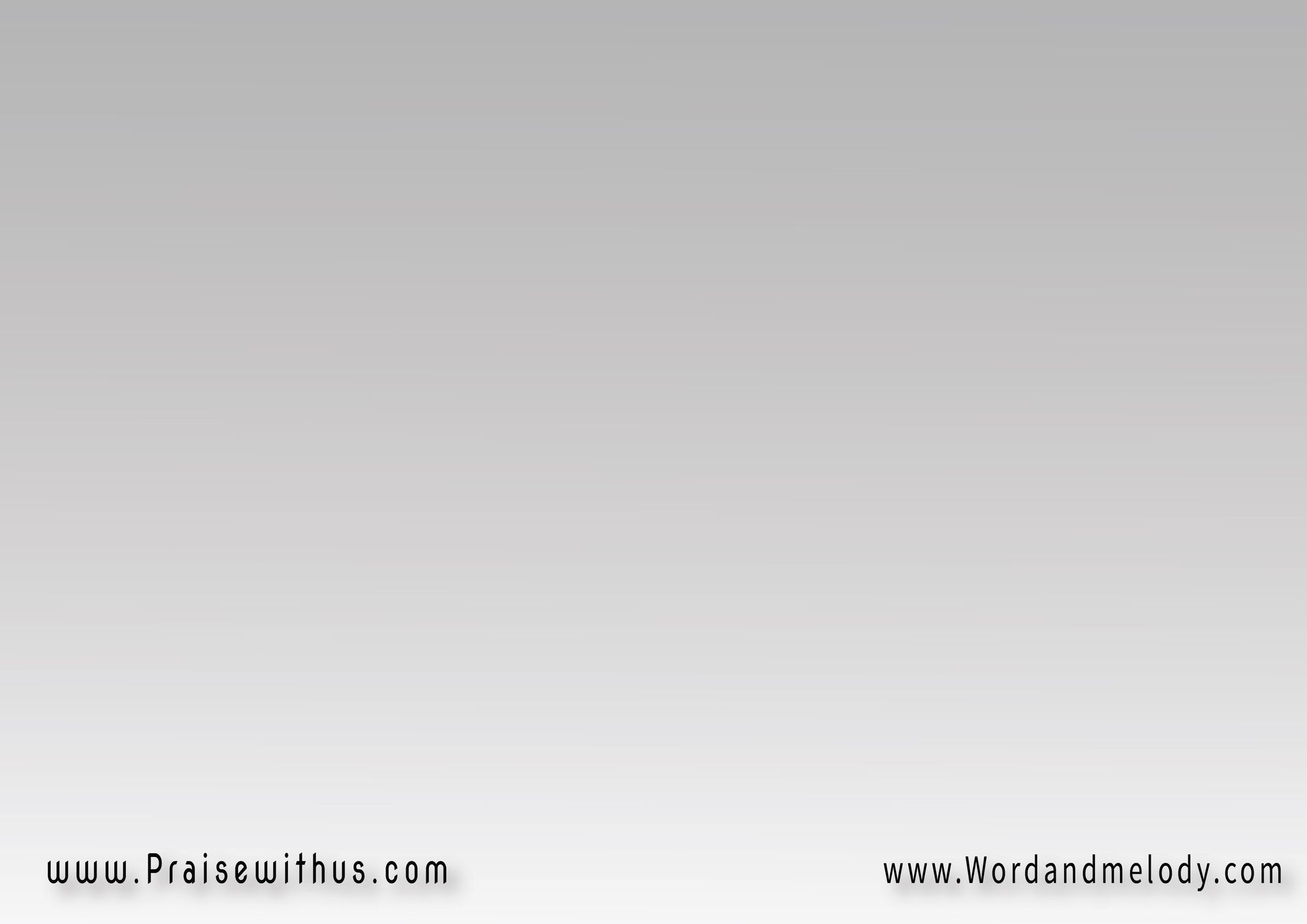 القرار : 
(قدوس قدوس أنت هو القدوس ندعوك للسكنى ندعوك للجلوس)2
وسط ذا التسيح أملك أيا قدوس 
أنت هو القدوس أنت هو القدوس
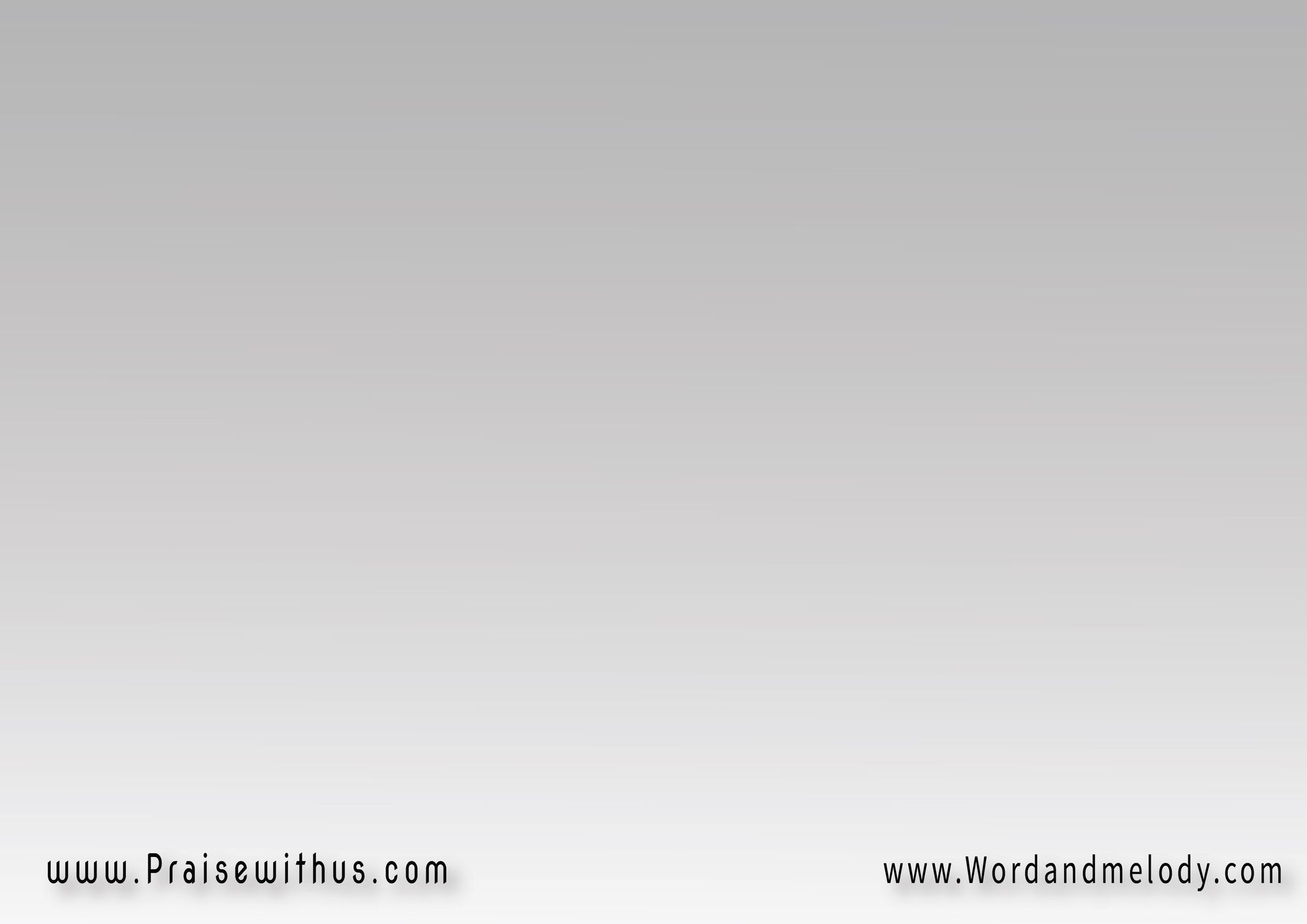 1- 
(نحن شعبك وغنم مرعاك 
نحن ملكك وصنعة يداك)2
نعظم اسمك نعظم فتاك 
أنت هو القدوس أنت هو القدوس
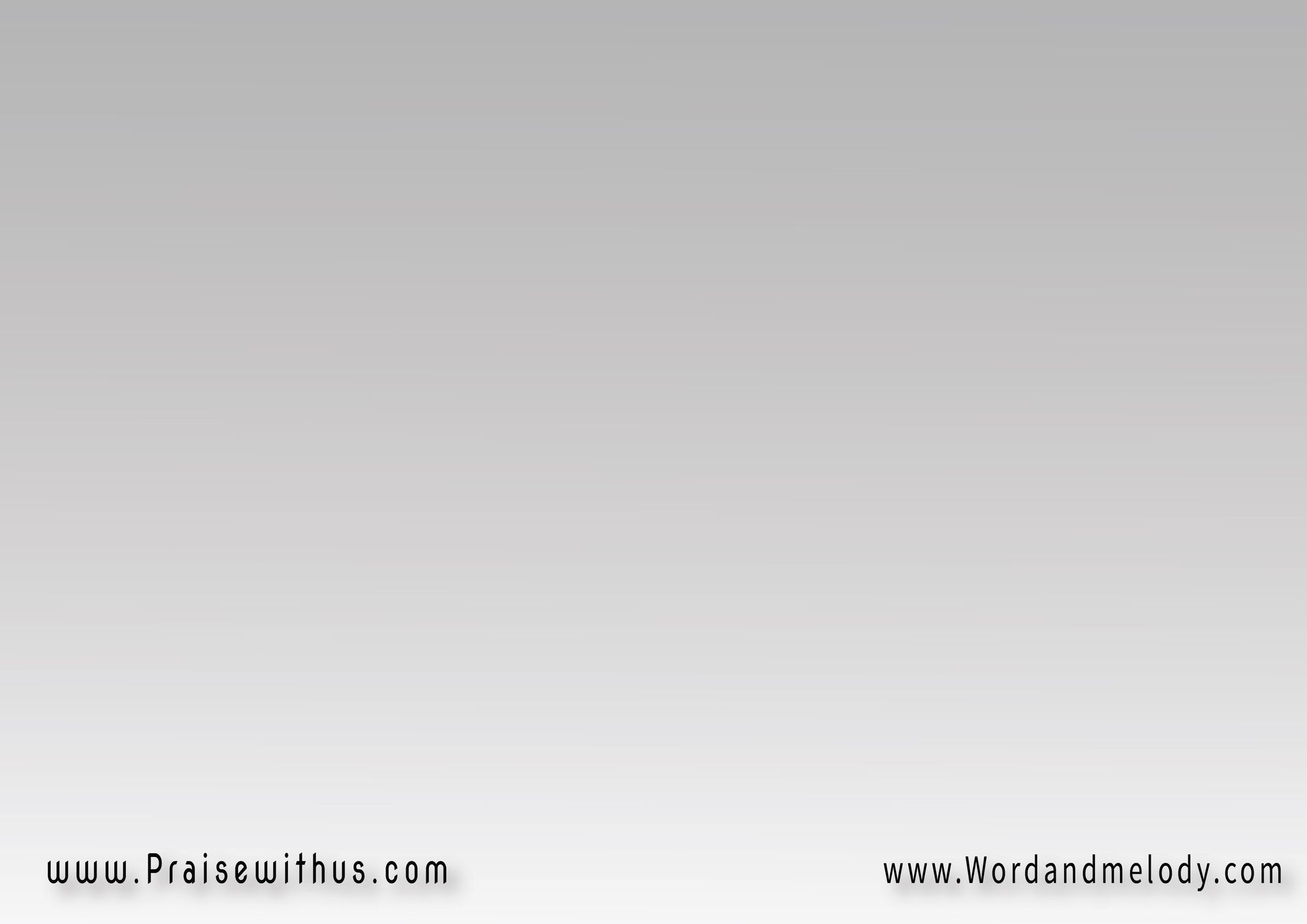 القرار : 
(قدوس قدوس أنت هو القدوس ندعوك للسكنى ندعوك للجلوس)2
وسط ذا التسبيح أملك أيا قدوس 
أنت هو القدوس أنت هو القدوس
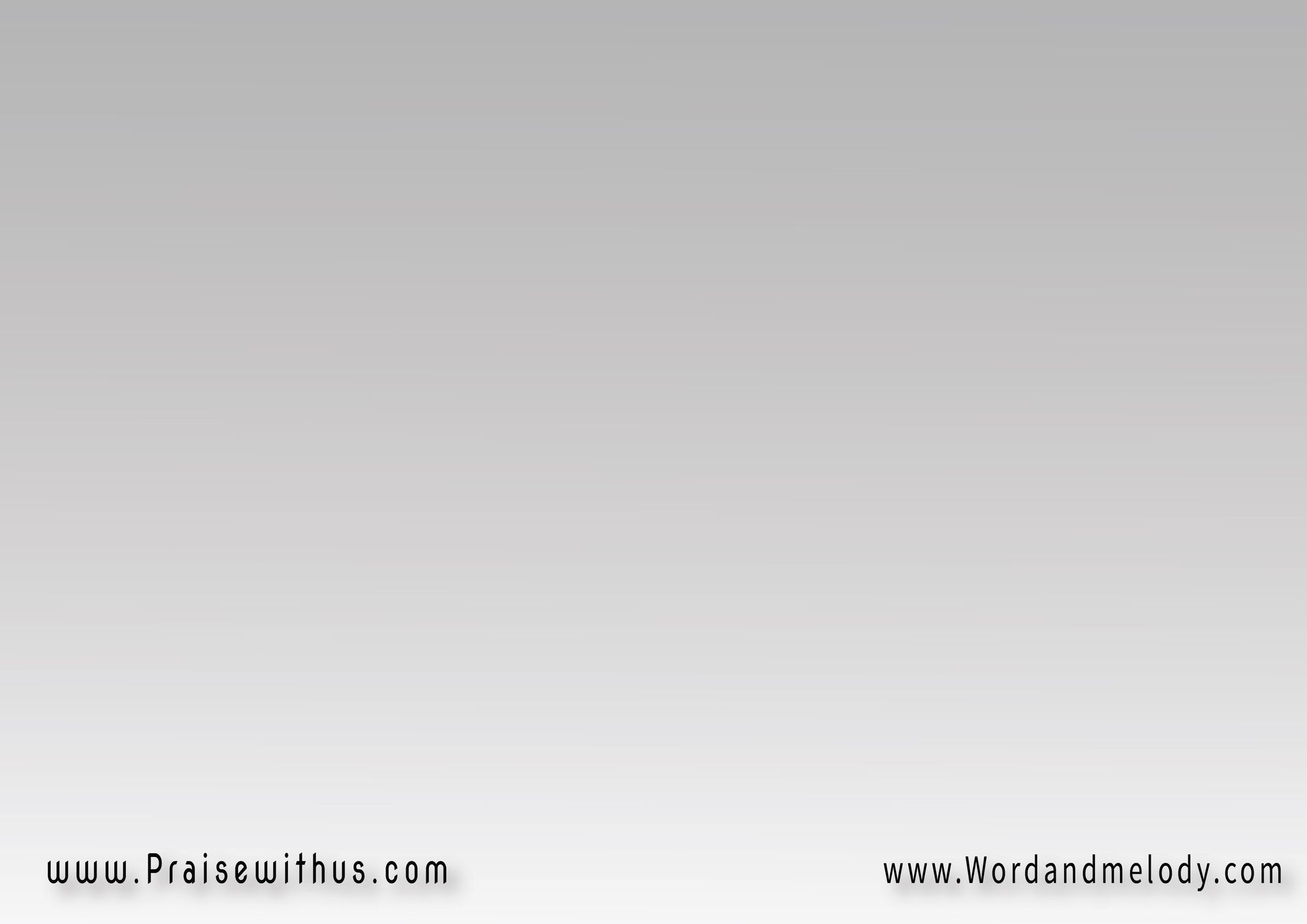 2- 
(ليس غيرك يقدس الحياة 
أنت وحدك تخلص الخطاة)2
ليس مثلك قدوس يا الله 
أنت هو القدوس أنت هو القدوس
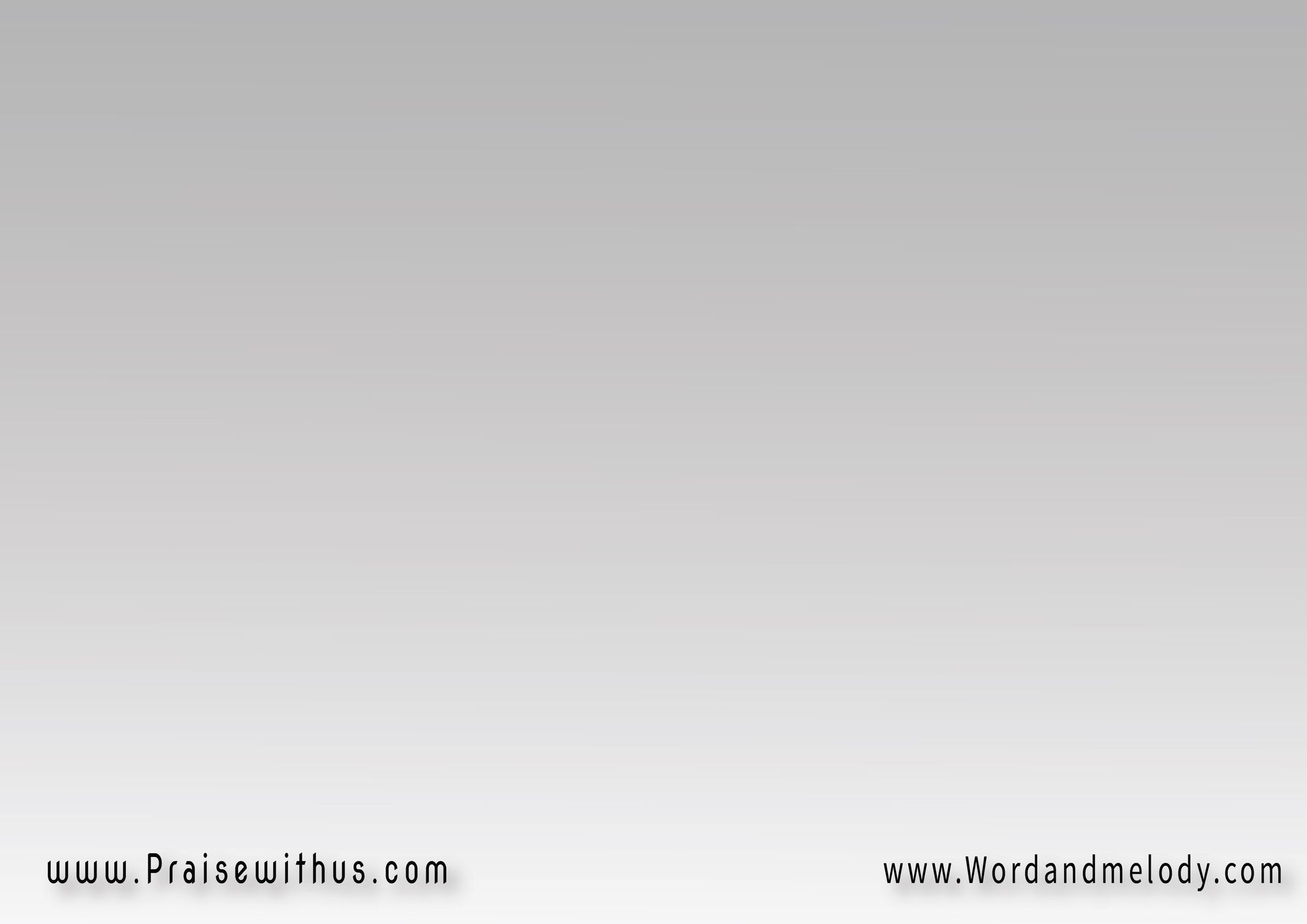 القرار : 
(قدوس قدوس أنت هو القدوس ندعوك للسكنى ندعوك للجلوس)2
وسط ذا التسبيح أملك أيا قدوس 
أنت هو القدوس أنت هو القدوس
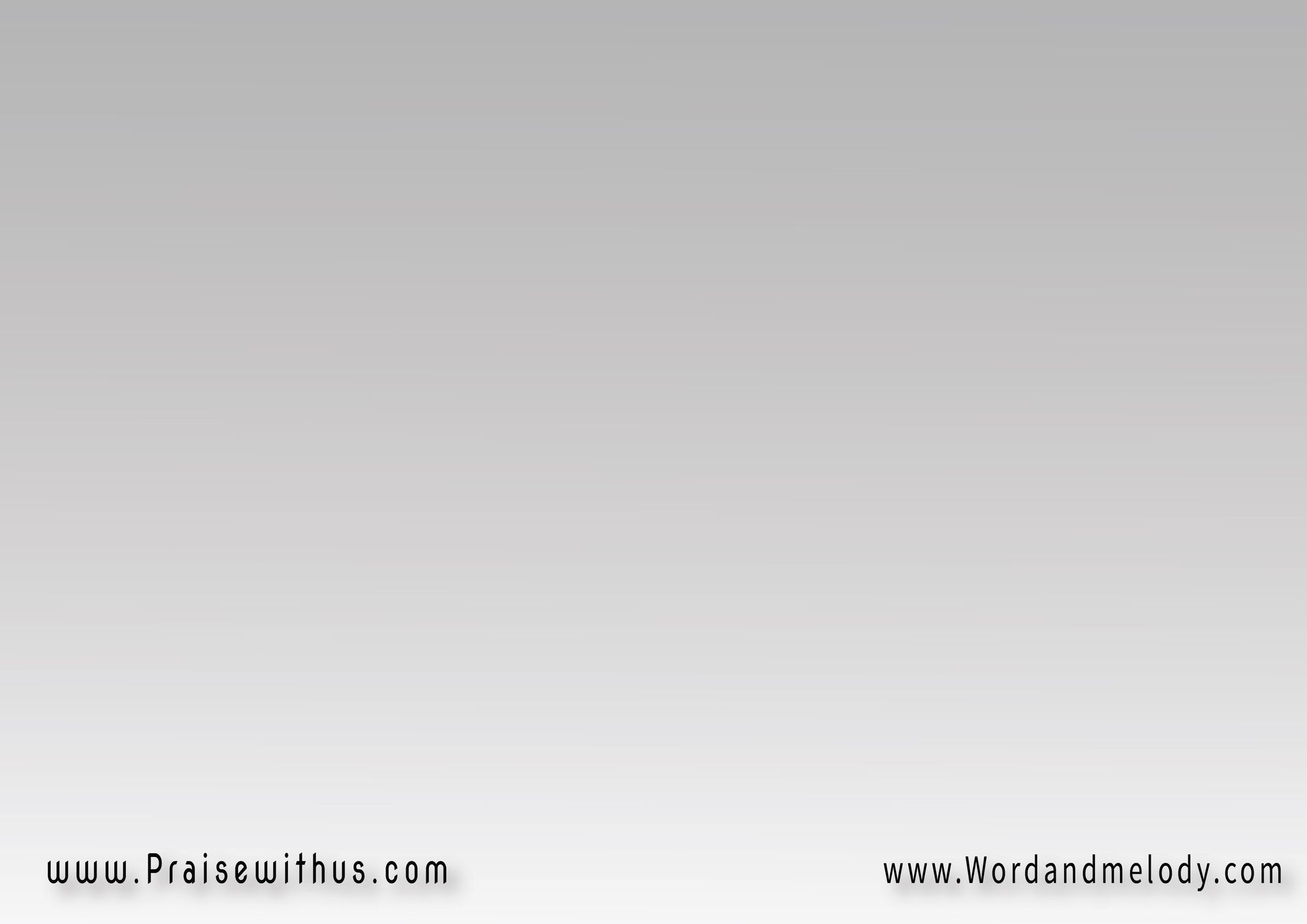 3- 
(يا رأسنا المسيح تعال واستريح وسط أغانينا في وسط ذا التسبيح)2
طهر أراضينا واشفِ الجريح 
أنت هو القدوس أنت هو القدوس
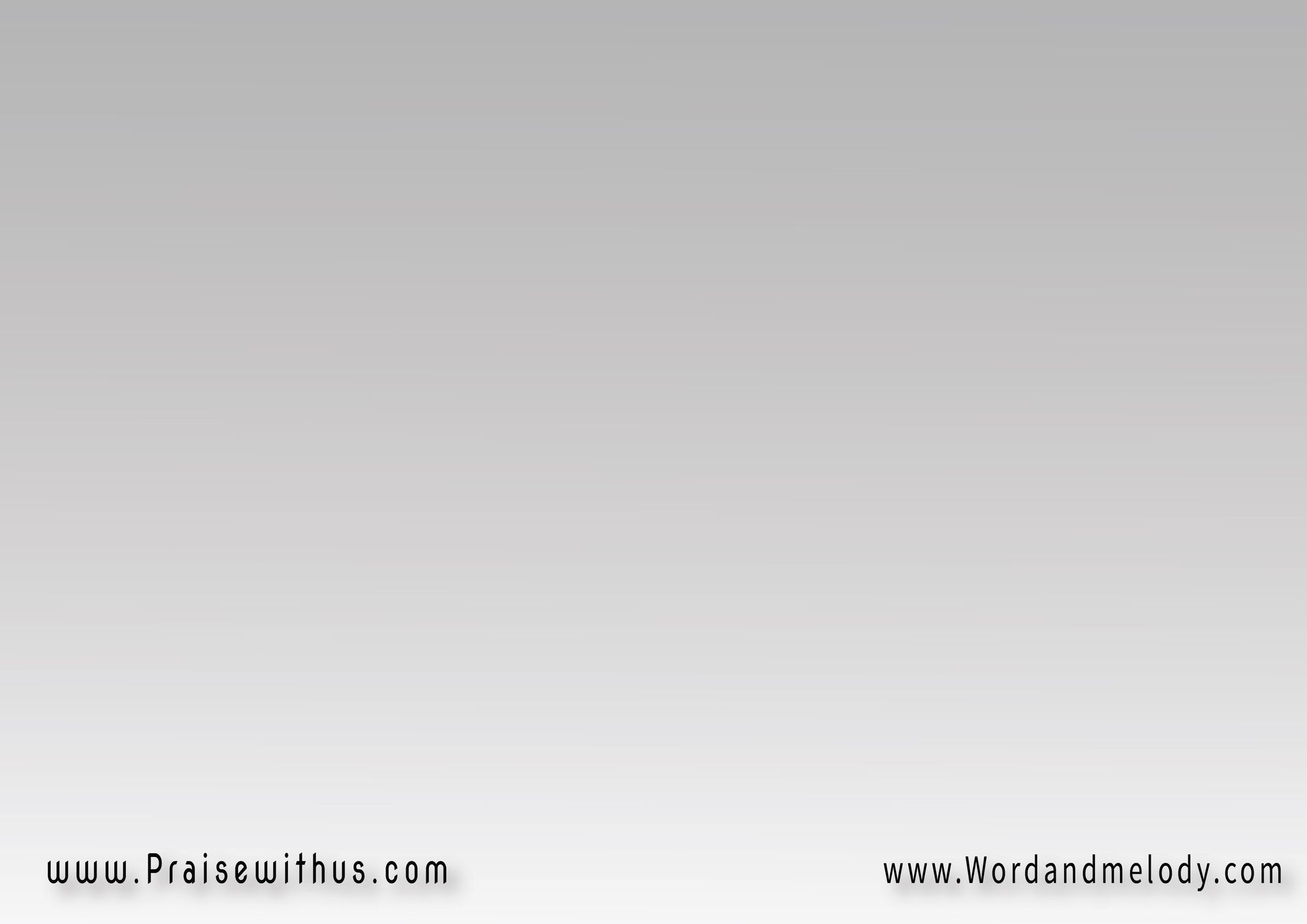 القرار : 
(قدوس قدوس أنت هو القدوس ندعوك للسكنى ندعوك للجلوس)2
وسط ذا التسبيح أملك أيا قدوس 
أنت هو القدوس أنت هو القدوس
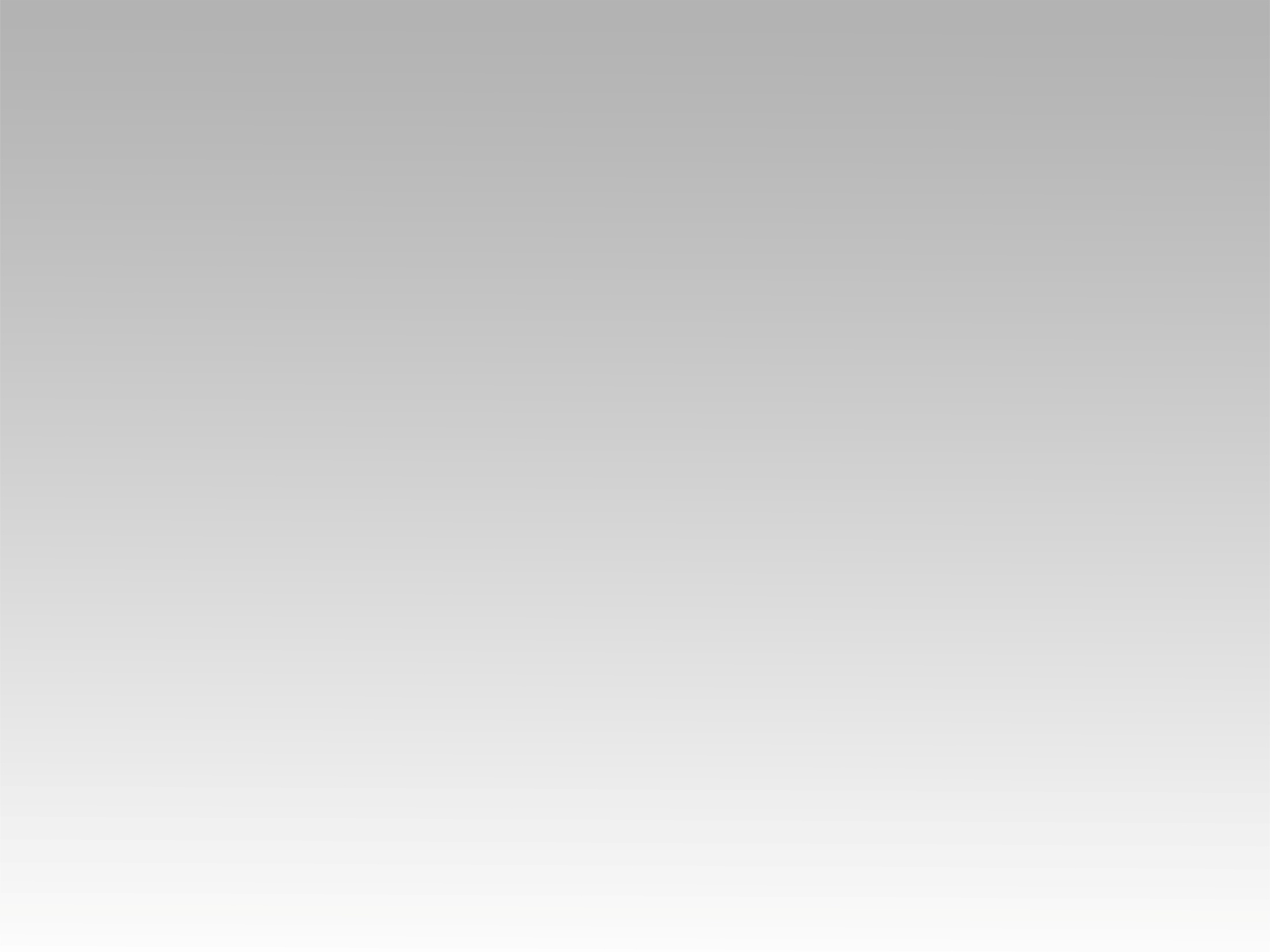 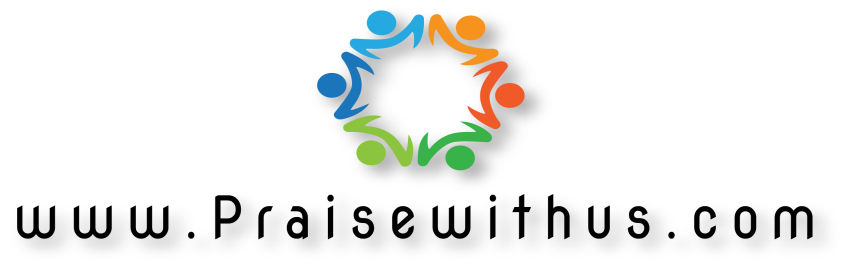